Welcome to 4th Grade
Crestview Elementary
Introductions and Contact Information
Websites & Emails: 
See 4th Grade Policies and Procedures or Crestview Elementary Website

Crestview Phone: (385) 646-4804
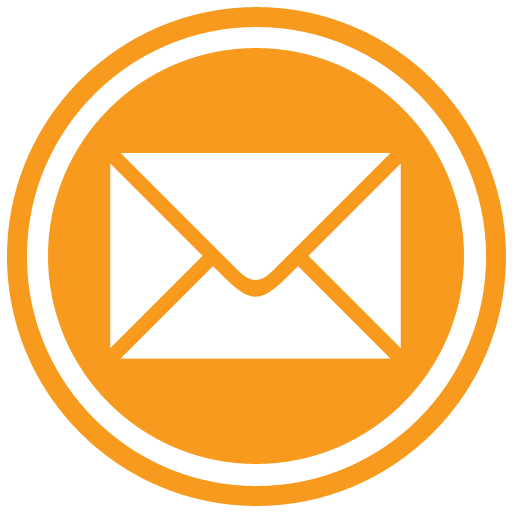 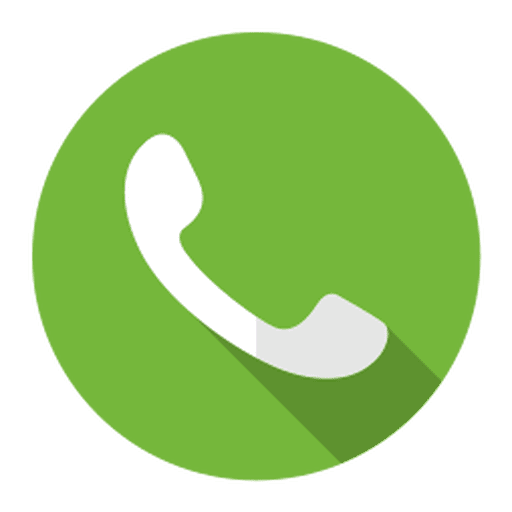 Our Schedule
8:45-9:35 Morning Work
9:35-9:55 Recess
10:00-11:15 ELA
11:15-11:45 Social Studies
12:00-12:35 Lunch
12:40-2:00 Math
2:00-2:15 Break
2:15-3:00 Science
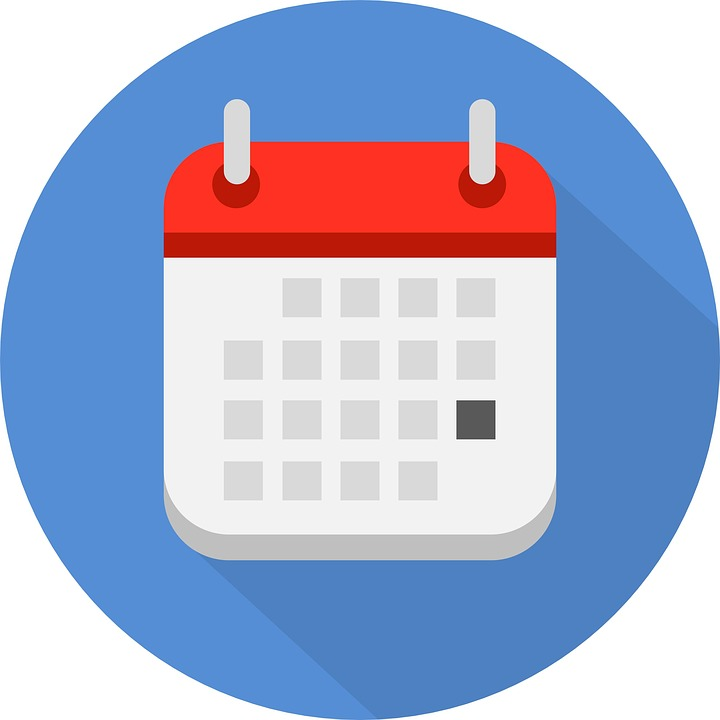 Teaching Pattern
Students will have two different teachers in 4th Grade this year:
Mrs. Thompson 
Math
Mrs. Morgan

Language Arts
Science
Social Studies
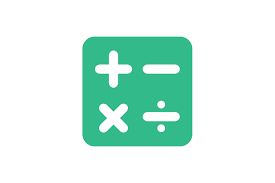 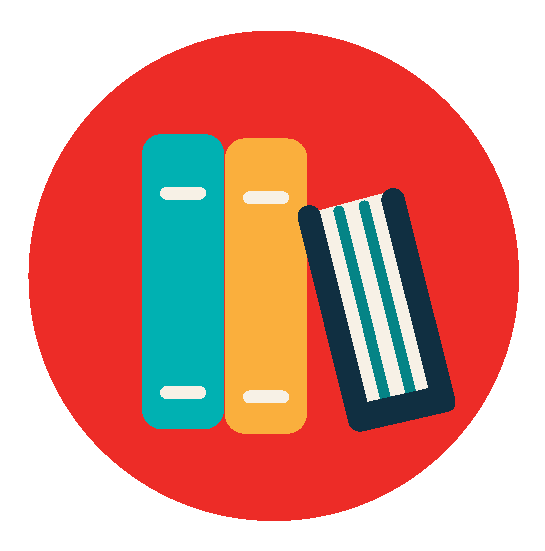 Websites and Calendar
You will find the following on our websites: 
Important Dates
Upcoming Events
Contact Information
Links to Helpful Resources

Most course and content updates will be published on Google Classroom that students will be able to access
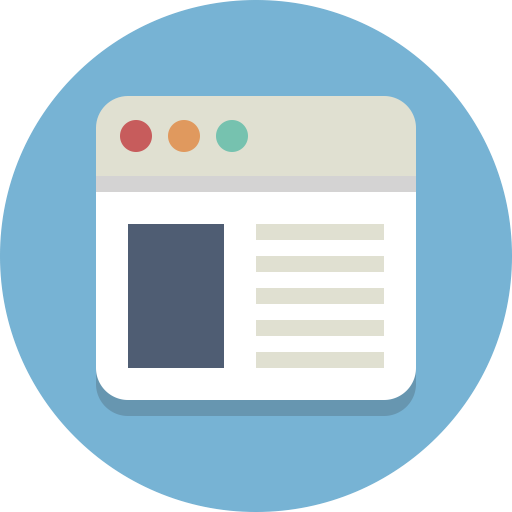 Google Classroom
Both Mrs. Morgan and Mrs. Thompson will be using Google Classroom daily to organize and access digital resources
Key details about Google Classroom
Accessed through student’s Granite account
Different course for each of the four major subjects (ELA, Math, Science, Social Studies)
Will be used for both in-person and online students
Includes instructions, links, instructional videos, assignments, etc.
Platform that facilitates the turning in of assignments and delivery of feedback
Chromebooks will need to be taken home daily in case of a last-minute quarantine decision made in partnership with the health department
Students need to charge their Chromebooks every night and return with them the next day.
Proficiency-Based Grading
Continue with last year’s Proficiency-Based grading system
Proficiency-Based Grading Scale 
Scale from 1-4, 
3 is proficient
Does not equate to traditional letter grades
Proficient
Practical Skill and Understanding
1
2
3
4
Above Proficiency 
Skill Mastery & Deep Understanding
Approaching Proficiency 
Developing Skill and Understanding
Below Proficient
Beginning Understanding
Proficiency-Based Grading in 4th Grade
1 assessment to generate an overall proficiency score
This is new this year.  Last year required 3 scores and has been changed.
Overall proficiency is based on recency of the score.  
The most recent score makes up the overall proficiency score. 
Retakes are offered when students have demonstrated effort to relearn the material
Teachers utilize a multitude of evidence to determine a student’s level of proficiency
Including assignments, observations, projects, discussions, etc
Points are not deducted for reasons other than a student’s lack of academic mastery – no extra credit
Homework
Learning activities are meaningful independent practice that are important but are not included in their proficiency score.
Minimum of 20 min reading per night (grade level text)
Check Gradebook often
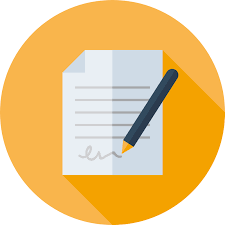 Attendance
If your child is sick, please keep them home
Online materials can be used to access content 
If your student is going to be absent: 
Inform the teacher, if you are able
Watch Google Classroom for online content that student can complete
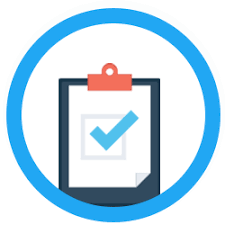 Supply List
Flat pencil bag with zipper – no pencil boxes
Crayons – no larger than 24 count
Colored Pencils – sharpened
Small pencil sharpener with enclosed bottom
3 Whiteboard markers for student use
Glue sticks
Scissors
Mechanical pencils 
Erasers
2 Spiral college-ruled notebooks 
2 Plastic pocket folders with prongs - plastic for durability
3 Pocket folders with prongs - these can be made of paper
Reusable water bottle – labeled with name
Inexpensive earbuds for Chromebooks 
Protective case/laptop sleeve for Chromebook 
**Chromebooks will be travelling to and from school frequently
Clorox wipes
Box of tissues
Paper Towels
Unscented hand sanitizer - for shared class use and/or individual student use
Individual bottle of unscented lotion (for dry hands from frequent washing)
NOTE: The items on this list will be used during the regular school day.  They may be brought from home on a voluntary basis, otherwise, they will be furnished by the school.
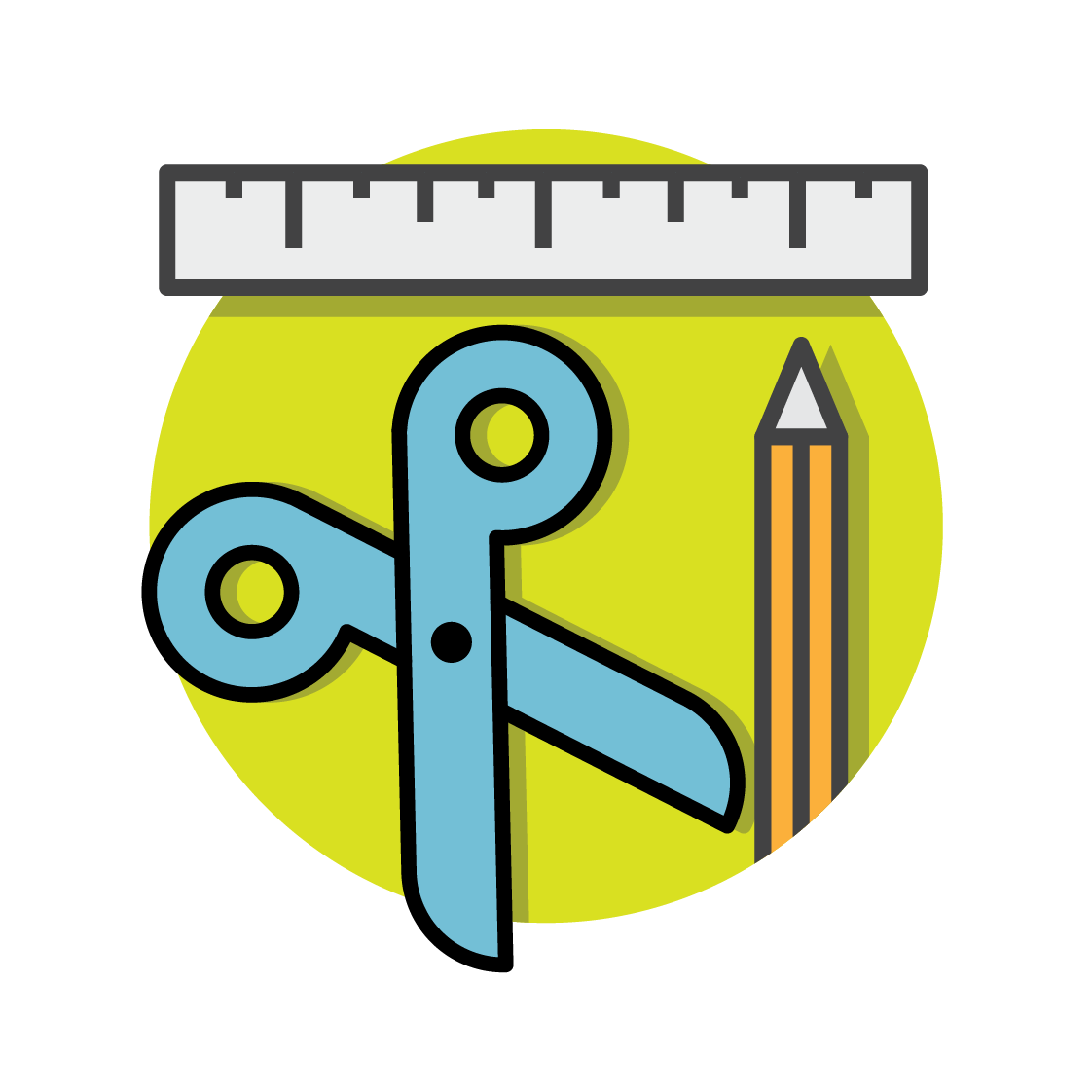 Crestview’s Reopening Plan
Detailed plan can be found on Crestview’s Webpage
School Schedules and Point of Contact
Mitigation Strategies
Classrooms
Transitions
Entry/Exit Points
Bus
Restrooms
Lunch
Group Gatherings
Recess/Playground
Before/After School
SEP Conferences
Library/PE/Art
Action Items
4th Grade Policy and Procedures Sign Off Sheet
Chromebook Agreement 
Last page of Crestview Policy Booklet (red cover)

Please sign and return the above items by:
THURSDAY,  AUGUST 27th